Hope in Day to Day Living of Long-term Care Residents
Sharon L. Moore, RN, M.Ed., PhD Associate Professor, Athabasca University Canada

Sue Hall, RN, Pastoral Care Nurse, Beverly Centre, Calgary, AB Canada
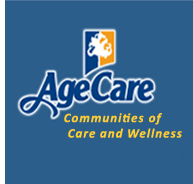 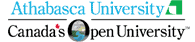 Acknowledgements
This research is funded by Alberta Health Services and Alberta Seniors as part of the Collaborative Research Grant Initiative: Mental Wellness in Seniors and Persons with Disabilities

Care Centre Residents

Hope Mentors
Hope Visible
Research Question
What is the experience of older adults  participating in a hope focused group?
Objectives
Foster the intentional use of hope through a small group program for residents in long term care

Assess the impact of this program from the resident’s perspective

Develop a facilitator’s guide as a prototype for use in other long-term care settings
Approach
Development of an eight session hope focused curriculum – using Finding Hope as a “text book”

Offering of the curriculum in a small group setting of long term care residents

Assessment of residents perceptions of hope pre and post curriculum

Analysis of data gathered in interviews and observations throughout the group process
Curriculum Outline
Session: 1  Exploring the concept of hope? 
What is hope?
How do residents define hope for themselves?

Session 2:  Notice signs of hope.
What are the signs of hope in everyday life?

Session 3:  Listening to the voices of hope.
What voices of hope have you heard?
 
Session 4:  Looking back at personal experiences of hope.
What are your hope stories?
Session 5:  Hope in unexpected places.
Where have you found hope that surprised you? 
Where have you noticed hope that you wouldn’t have expected?

Session 6:  Borrow hope. Exploring the concept of borrowing and lending hope.
In what ways have you ever given or leant hope to another person?
Have there been times when you felt someone gave you hope?
 
Session 7:  Make one small difference.
What can I do this week that would make a small difference?
 
Session 8:  Celebrate hope
Wrap up and celebrate hope?
How will you choose to make hope more visible?
Group Structure
Orientation to project

Review of ethics and option to participate or not

Brief recap of previous session focus

Reading of the current “hope strategy”

Questions/discussion about hope strategy

Summary and “homework” for next session
Session 1 – Orientation
“I think this study will be interesting.”
“I sure believe in hope. You can’t live without it.”
      “I’m not a good speaker but I think it’s a good project   and I’m glad to be part of it. And I’ll have a lot to learn”.
“It’s a very good program. If I can do something everyday to lift someone’s spirit it’s a good thing and I’m lifted up in doing something for someone else”.
Session 2 – What is Hope?
“Hope is a little word with a lot of meaning”

“Hoping for the future” 

“We have a choice everyday about how we choose. When we make the right choices we start the day right”. 

“When you fall it means you have another chance. Hope means you always have another chance”. 

“You can choose your attitude”
Session 6 – Learning to Tilt
Imagining another perspective

“This place”

“This meeting”

“I’m here today”

“I didn’t break anything (when I fell)”

“We’re here”

“Make the right choices today”
Summary
Group is progressing well.

Women are really enjoying & looking forward to the group each week

They are trying to make hope more visible. They talk about hope outside the group

Building trust has been important

Concerned for each other and for group leaders

Conversations have become much deeper over the course of the group
“As long as you have breath don’t give up hope”. 

 “As long as there’s life, there’s hope”.
Thank you

Questions?????



sharon.moore@athabascau.ca